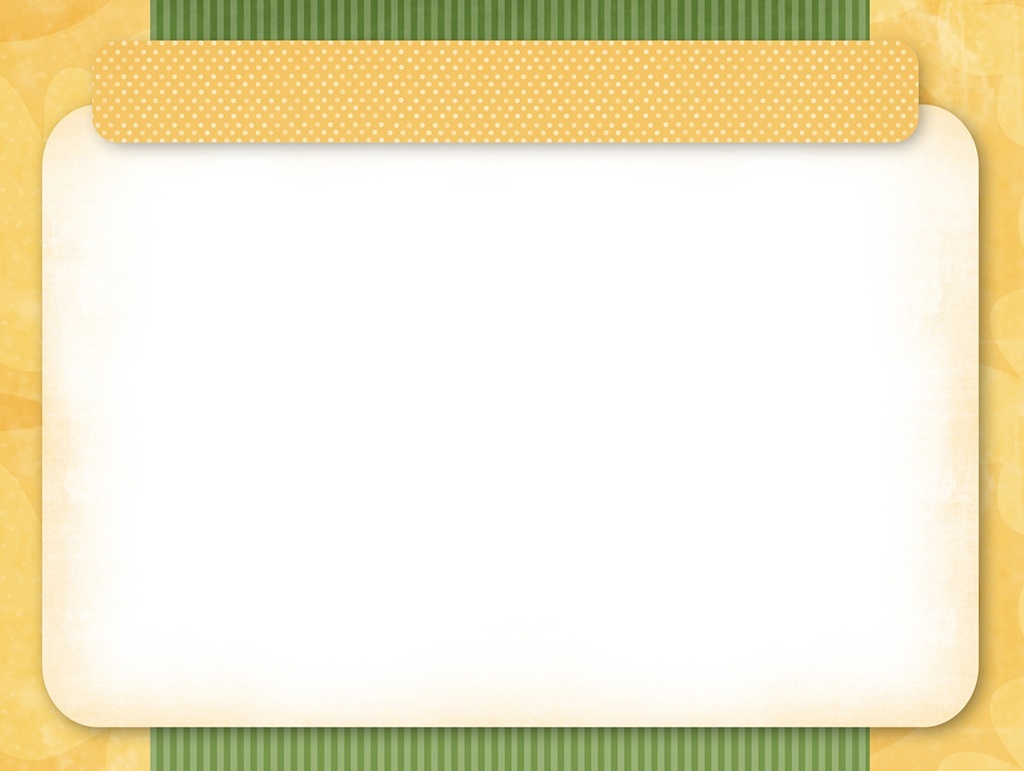 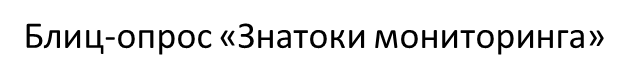 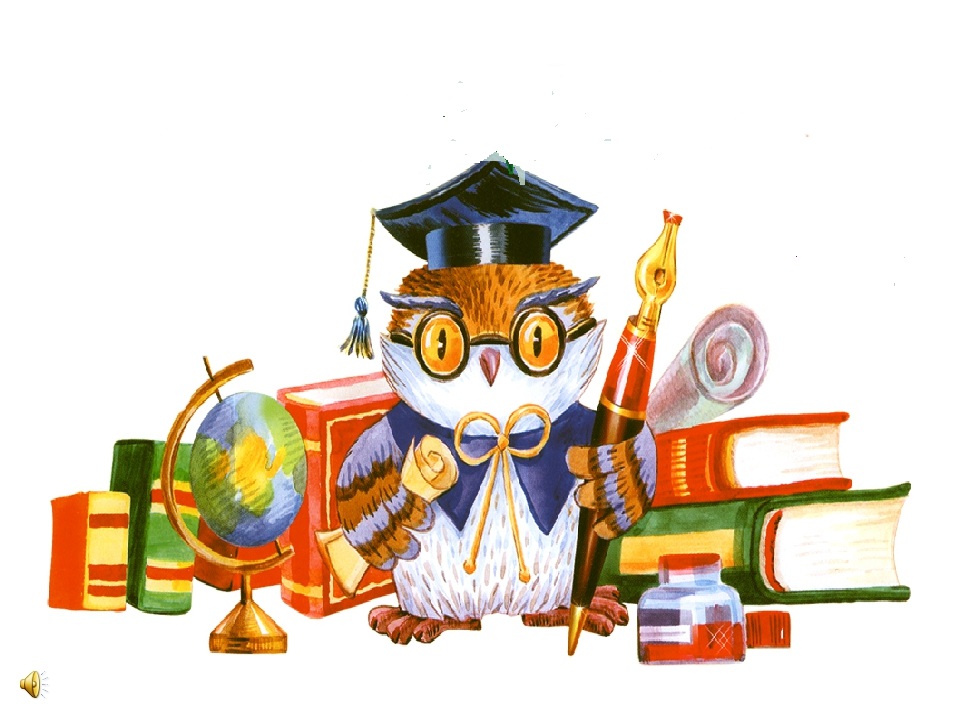 Вопрос 1.    На что направлена педагогическая диагностика?
Педагогическая диагностика направлена на изучение ребенка дошкольного возраста: для познания его индивидуальности и оценки его развития.
Вопрос 2. Методы педагогической диагностики и с какой целью они проводятся?
Ответ. 
Наблюдение  за ребенком  проводится с целью составить общее представление  о его возможностях , ориентируясь при этом на качественную  оценку  особенностей его развития.
Беседа проводиться в целью вспомнить,  уточнить  или систематизировать  знания приобретенные детьми.
Тестирование проводиться для оценки знаний и умений  детей .
Игра проводиться с целью закрепления полученных знаний и поддержания интереса к учебной деятельности.
Диагностические ситуации провоцирующие деятельность детей проводятся с целью выявить индивидуальные особенности  ребенка и перспективы его дальнейшего развития.
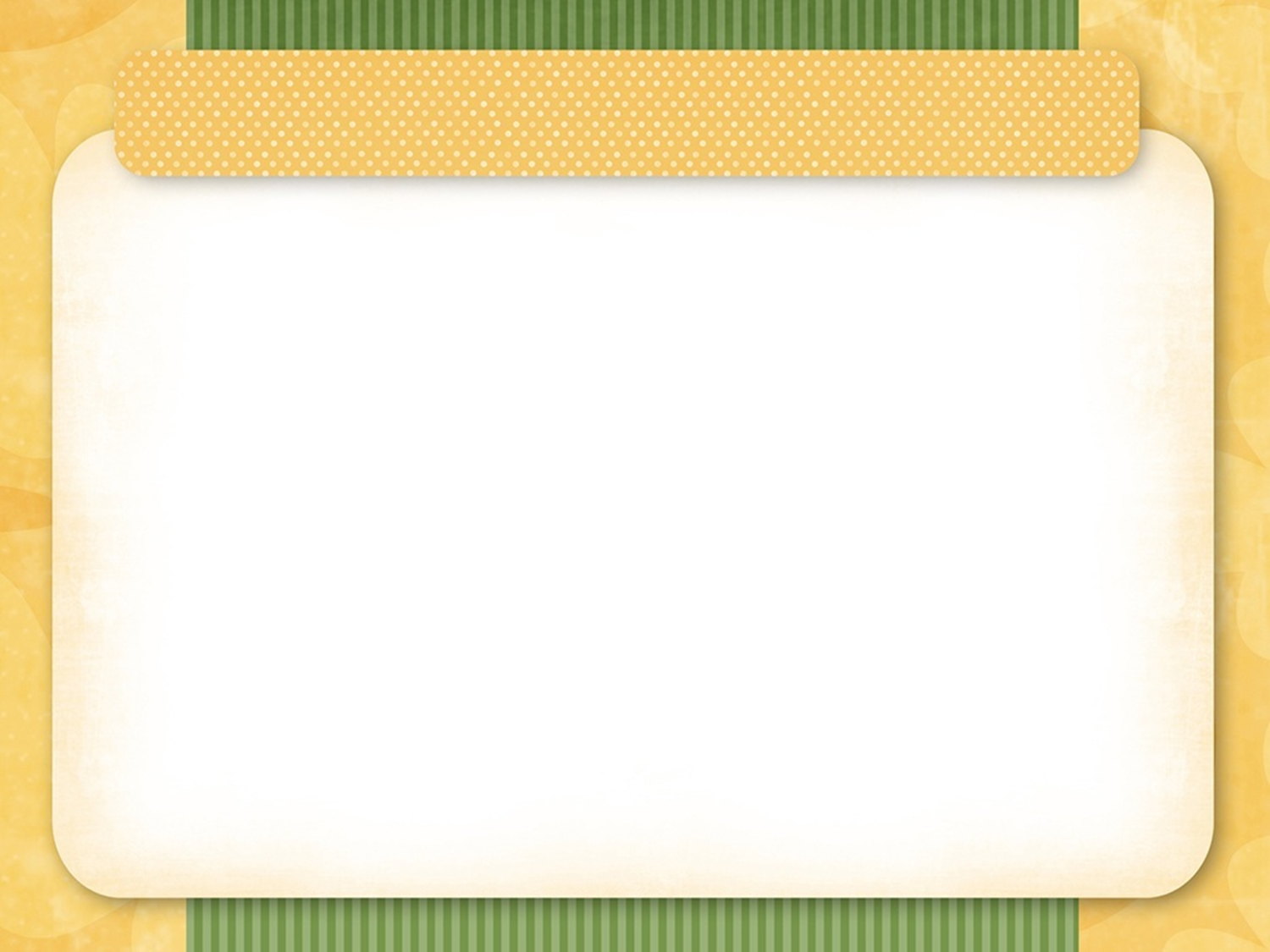 Вопрос 3. Условия при выборе тестовых упражнений  для оценки физического развития  детей?
Ответ:
- соответствие тестовых упражнений возрастным      особенностям детей,
 -     использование  при тестировании тех движений, которыми дети  достаточно свободно владеют, например: прыжки, метание, лазание и др.,
- простота методики проведения: отсутствие сложной измерительной аппаратуры и специального помещения,
использование тестовых упражнений в игровой форме,
-   доступность двигательных заданий для детей различного уровня физического развития.
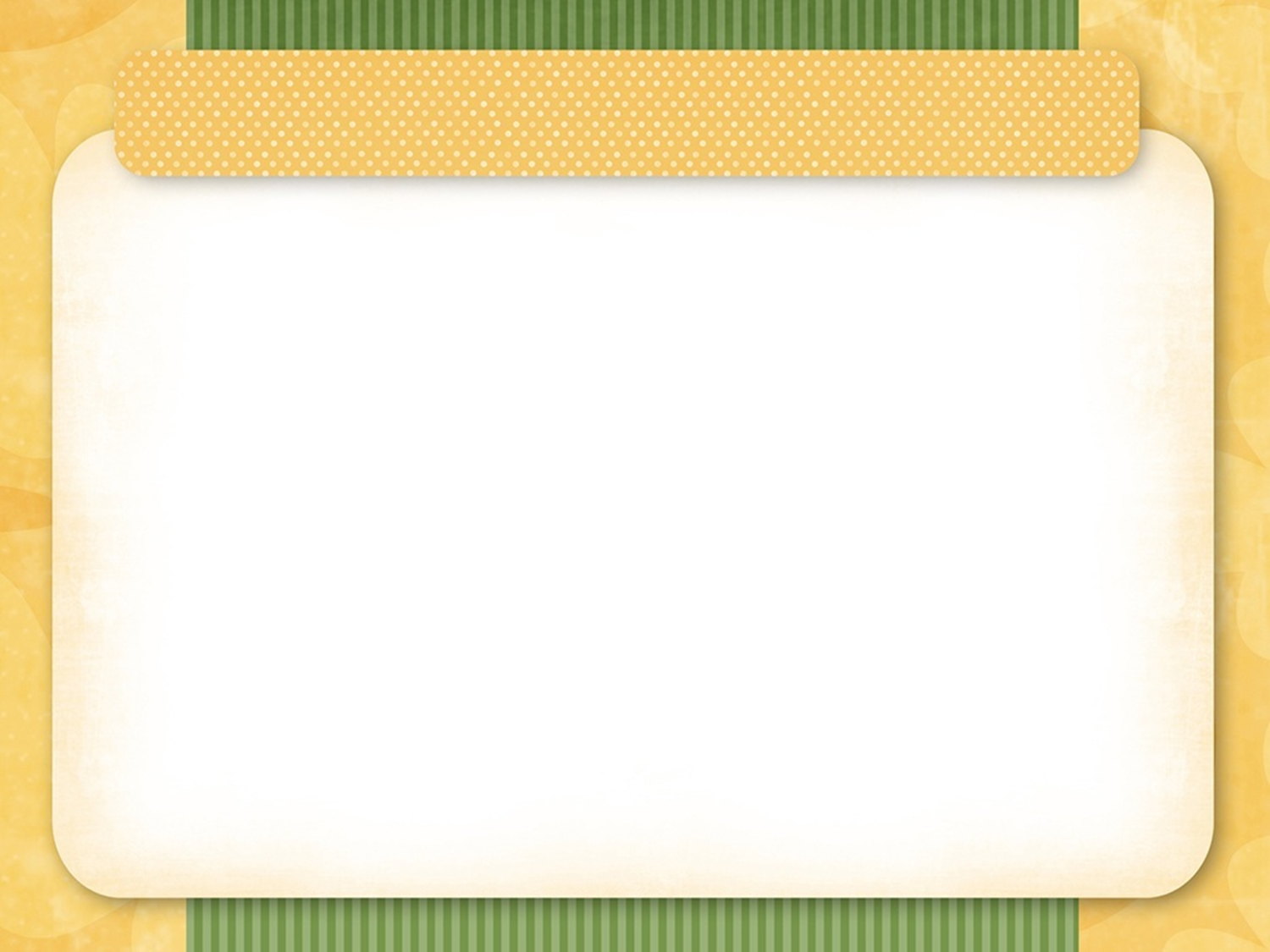 Вопрос 4. Способы фиксации и представления результатов педагогической диагностики?
Ответ:
диагностическая таблица,
диагностическая карта индивидуального развития ребенка.
Вопрос 5.  Последовательность проведения педагогической диагностики?
Ответ: 
определение цели и выбор методики проведения,
проведение педагогической диагностики,
анализ полученных результатов,
заполнение диагностических таблиц или карт, журналов  индивидуальных  достижений воспитанников,
корректировка педагогических действий: планирование индивидуальной работы с детьми.